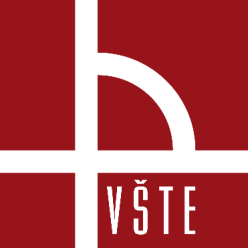 SW Minitab jako nástroj pro inovaci pedagogické činnosti vybraných předmětů (8110-002)
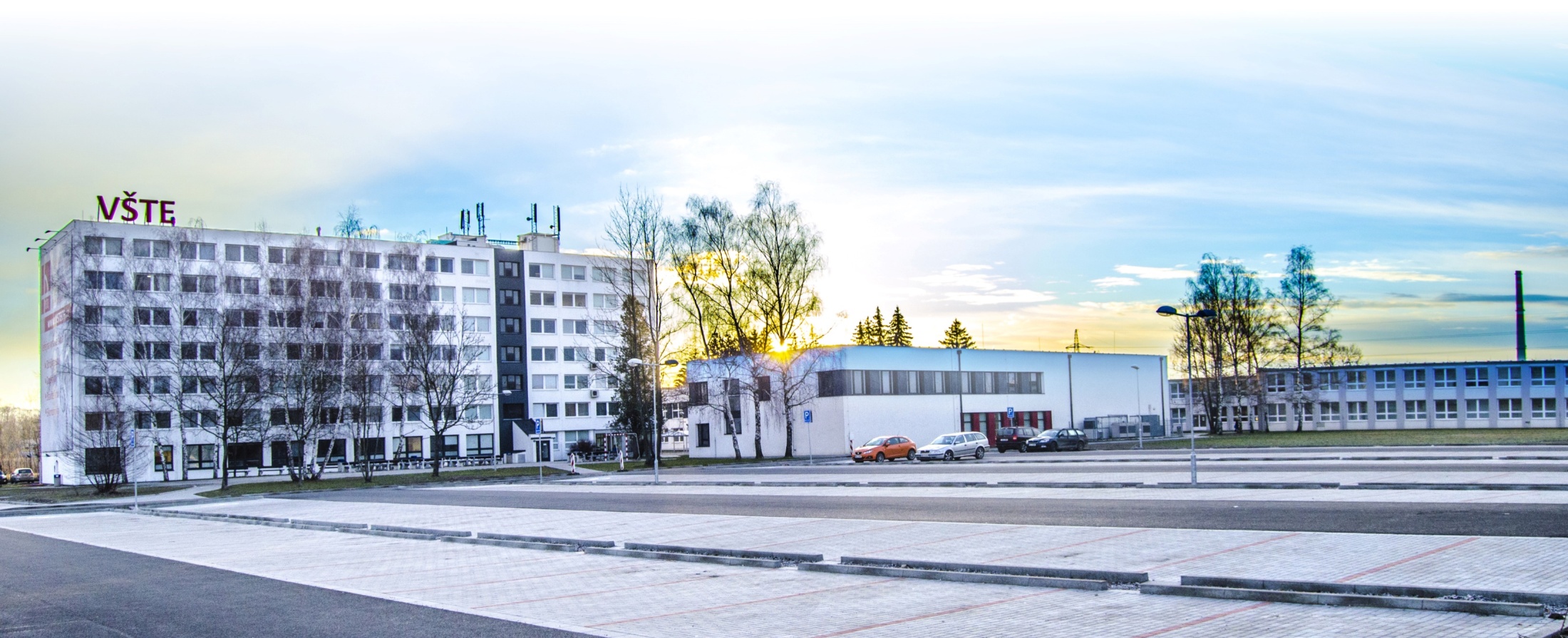 Ing. Lukáš Polanecký							www.VSTECB.cz
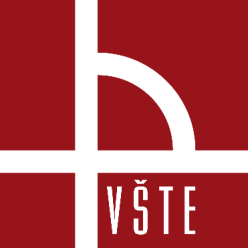 Osnova
Úvod

Metody a metodika

Plánované a dosažené výsledky

Plánovaný a vyčerpaný rozpočet
1								www.VSTECB.cz
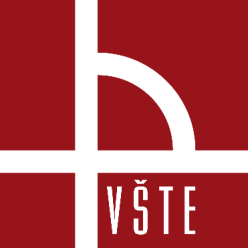 Úvod
řešitel a spoluřešitelé

rozvoj pedagogické činnosti na VŠTE

WoS

prohloubení vyučované látky  

zaměří se na nové přístupy a trendy ve zkoumané oblasti
4								www.VSTECB.cz
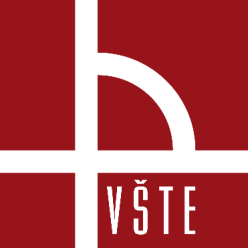 Metody a metodika
vyhledávání zdrojů pro publikování

zpracování konkrétní publikace 

zaměření na konkrétní oblast daného předmětu

proces podléhající recenznímu řízení
2								www.VSTECB.cz
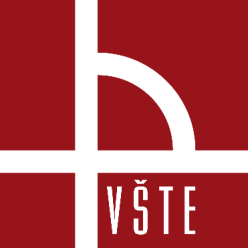 Plánované a dosažené výsledky
Plán:
Nákup SW Minitab 

Výstup evidovaný ve WoS nebo SCOPUS

Skutečnost:
1x odborný článek evidovaný v LS

1x konference WoS
3								www.VSTECB.cz
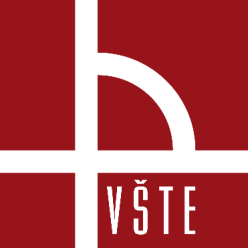 Plánovaný a vyčerpaný rozpočet
Plánovaný = 40.000 Kč

Vyčerpaný 	= 39.204 Kč – nákup sw Minitab (5 trvalých síťových multilicencí) - vydané

Zbývá 	= 796 Kč (případně kancelářské potřeby)
5								www.VSTECB.cz
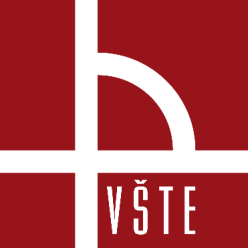 Děkuji za pozornost
polanecky@mail.vstecb.cz
www.VSTECB.cz